EGU2020ESSI2.11
Conveners:
Wim Som de Cerff
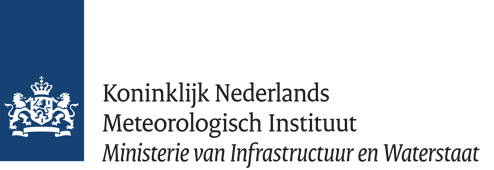 Horst Schwichtenberg
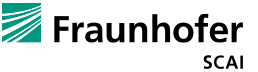 Earth/Environmental Science Applications on HPC and Cloud Infrastructures
ESSI 2.11
- Besides Chat possibilities every presenter has:
                                5 Minutes 
 -  Today: 16 Presentations – 14 uploads 
 -  we will follow the order of  the list at:
https://meetingorganizer.copernicus.org/EGU2020/displays/37053
 -  Topics: Cloud usage and frameworks, acceleration by GPUs and many tasks, in-situ computing and visualistion, Object Storage, Performance evaluation, VREs, Machine Learning, EOSC 
- Partly presentations are thematically not ordered – we are sorry